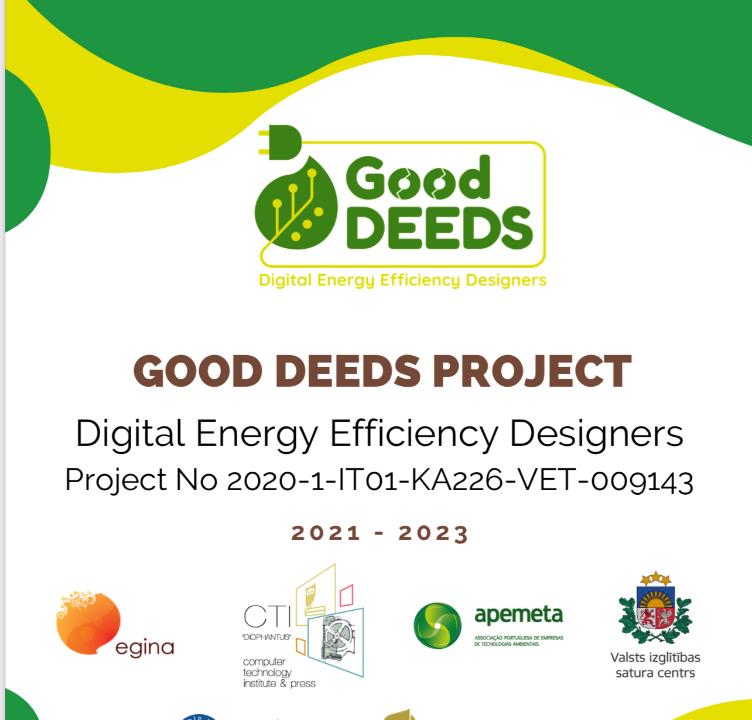 Good deeds
ISJ
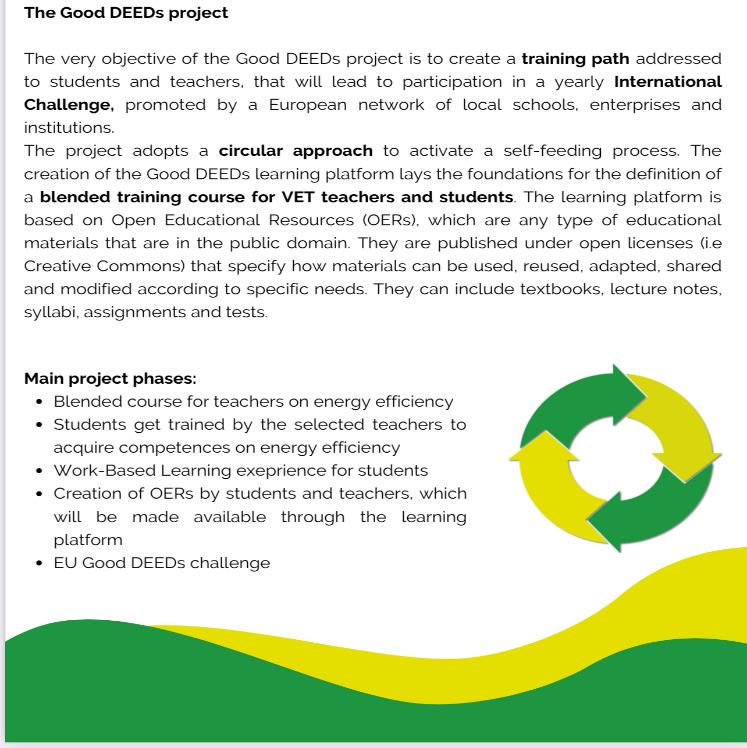 Parteneri	• European Grants International Academy Srl - EGINA(IT)• Associação Portuguesa de Empresas de Tecnologias Ambientais  - APEMETA (PT)• Institouto Technologias Ypologistonkai Ekdoseon Diofantos (GR)• Kadir Has Universitesi (TR)• National Centre For Education - VISC (LV)	
Beneficiari	- Publicul larg: dezvoltarea conștientizării amprentei digitale asupra mediului- Profesori și elevi VET:- dobândirea de cunoștințe și abilități privind eficiența energetică a serviciilor digitale și tehnicile de întreținere predictive- Îmbunătățirea abilităților în gestionarea activităților de școlarizare deschisă- Sectorul VET:- Creșterea valorii și atractivitatea ofertei de formare profesională- Creșterea ofertei de experiențe interculturale și internaționale- Dezvoltarea relațiilor cu comunitatea de afaceri (școală deschisă)- Organizații publice și private:- implementarea politicilor de responsabilitate socială (față de școală) și de mediu- Îmbunătățirea gestionării prin reducerea risipei de energie digitală	
Scopul proiectului	Să dezvolte și să testeze o metodologie și o platformă de învățare pentru profesorii și elevii din sectorul VET, vizand încurajarea unei strategii de creștere continuă și durabilă a competențelor sectoriale privind eficiența energetică digitală	
Obiective specifice:	- Crearea unui sistem de management al cunoștințelor pentru a sprijini formarea continuă privind eficiența energetică digitală de la vârsta școlară (IO1).- Crearea unui set de instrumente pentru formarea continua a profesorilor din domeniul VET, privind eficiența energetică digitală (IO2).- Crearea platformei „Online Good DEEDs” pentru instruirea circulară privind eficiența energetică digitală. (IO3)
Good deeds
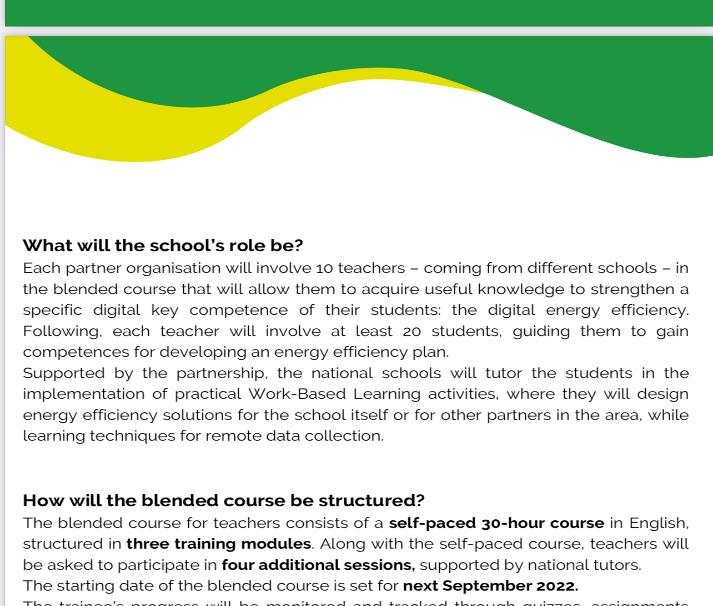 Good deeds
Liceul teoretic de Informatica GR.Moisil , Iași
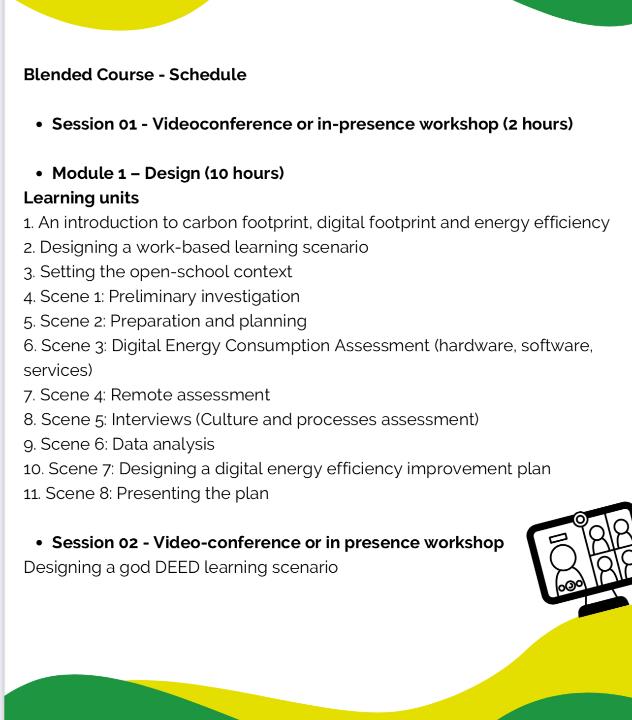 Good deeds
Liceul de Informatica Gr. Moisil, Iași 
Colegiul Național Emil Racoviță , Iași 


I.S.J. IAȘI
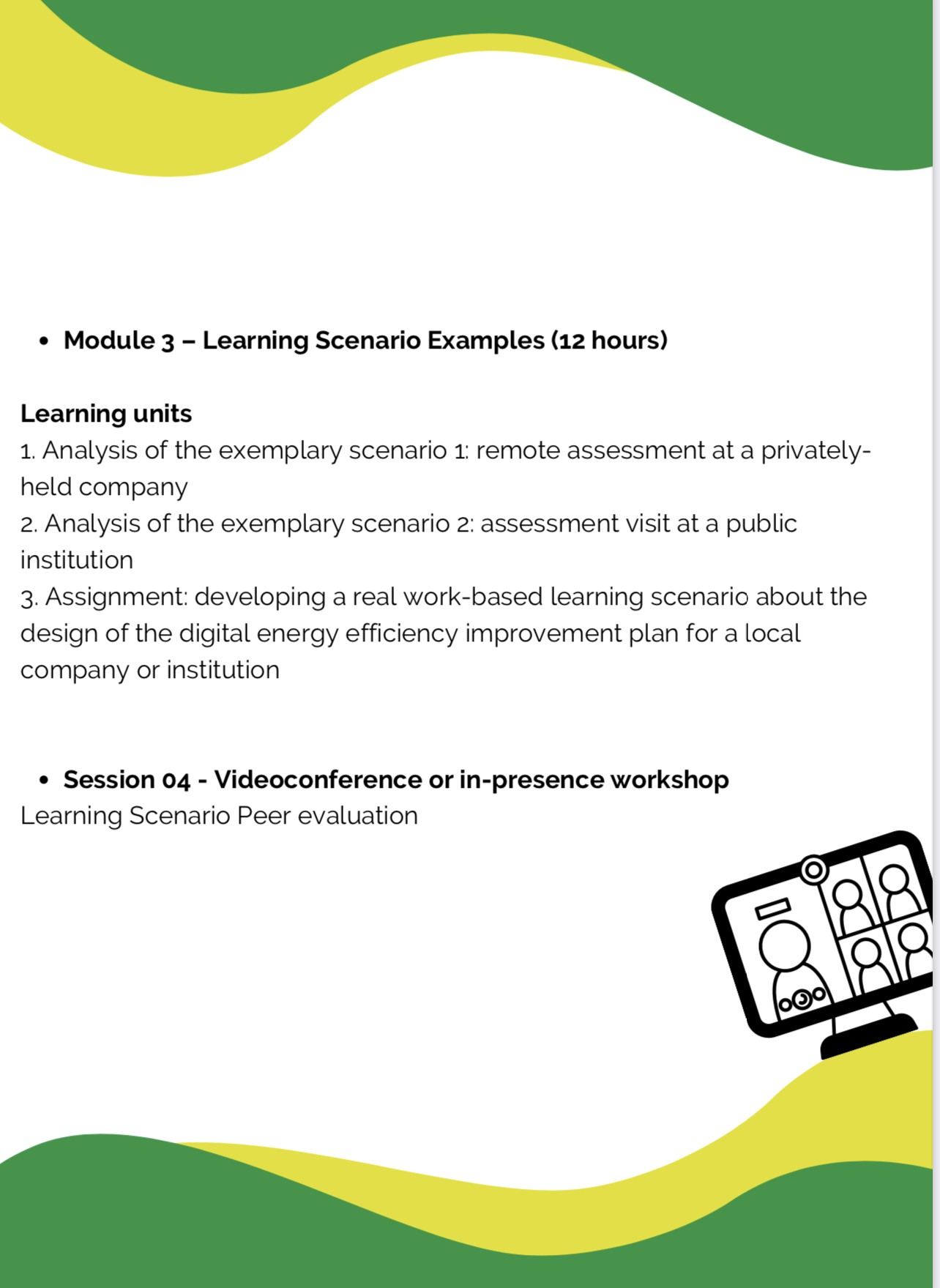 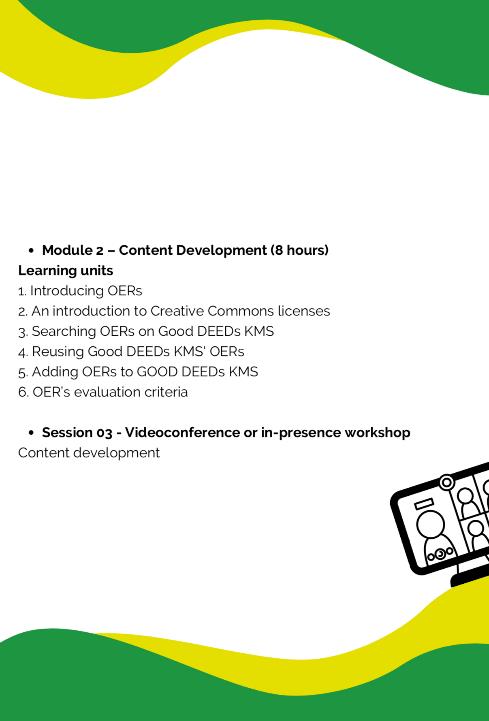 Good deeds
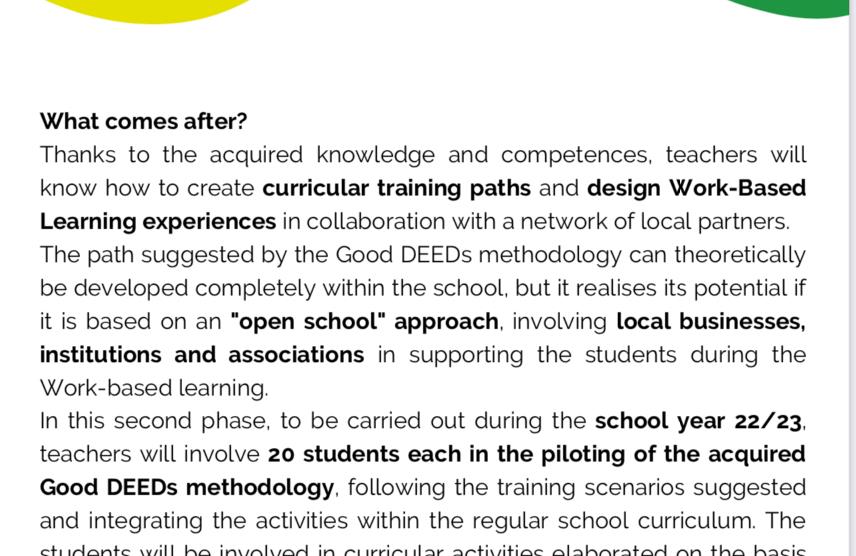 Prof. Cretu Ines 
Prof. Cerchez Emanuela
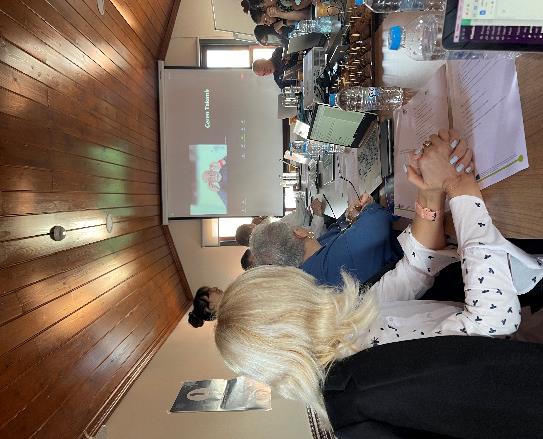 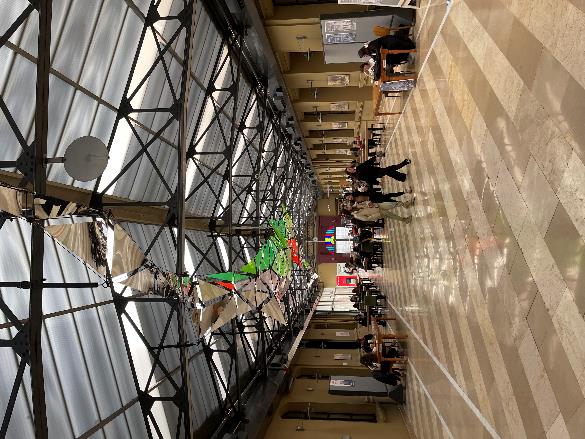 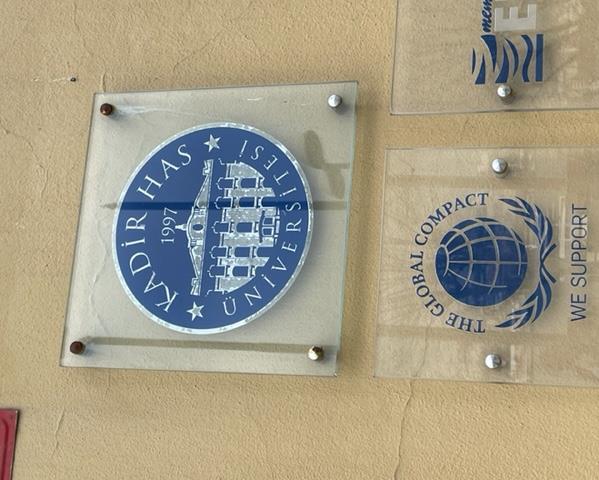 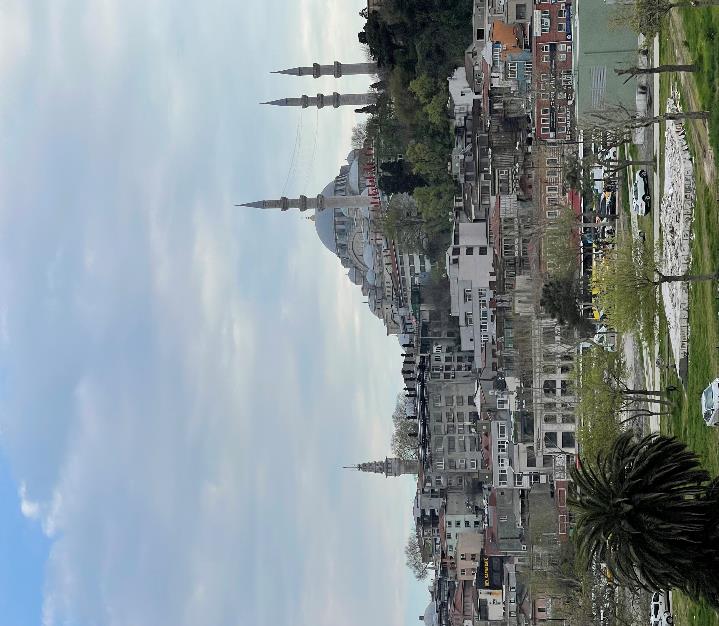 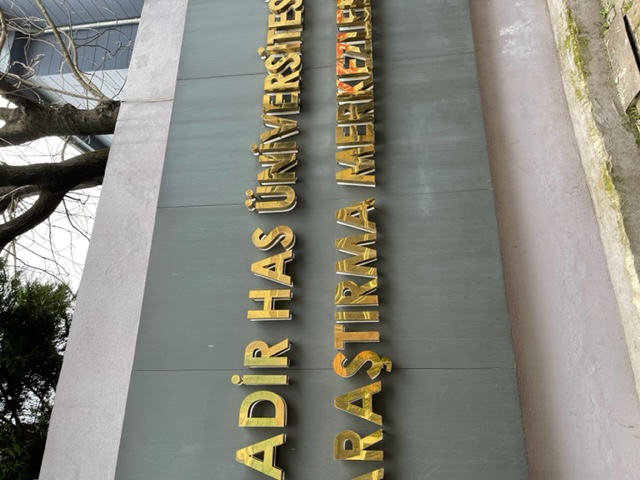 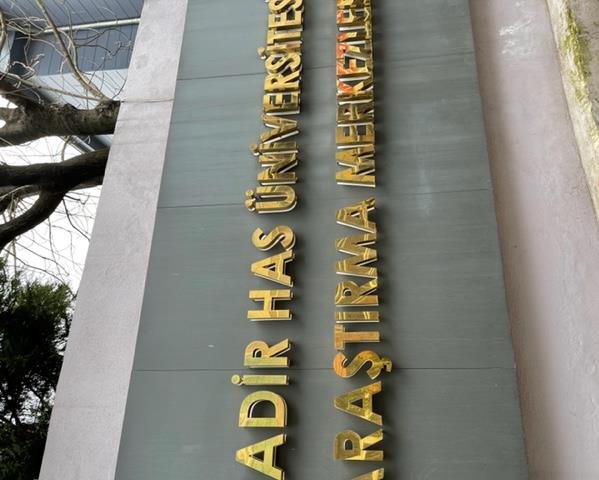 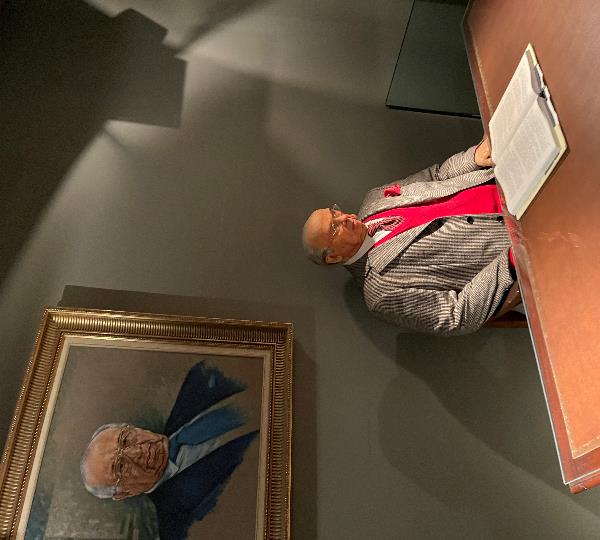 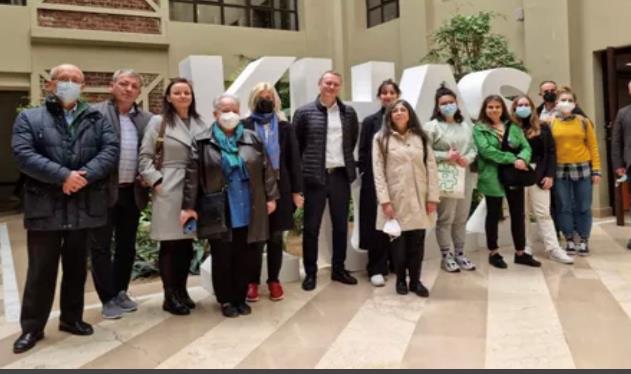 Good deeds
VA MULȚUMIM PENTRU ATENȚIE !
ECHIPA GOOD  DEEDS
https://www.bzi.ro/erasmus-digital-energy-efficiency-designers-good-deeds-la-colegiul-national-emil-racovita-iasi-4436496?utm_source=website&utm_campaign=categorie&utm_medium=Eveniment-Social